Sähköverkkopalvelun hinta Euroopassa
Ina Lehto
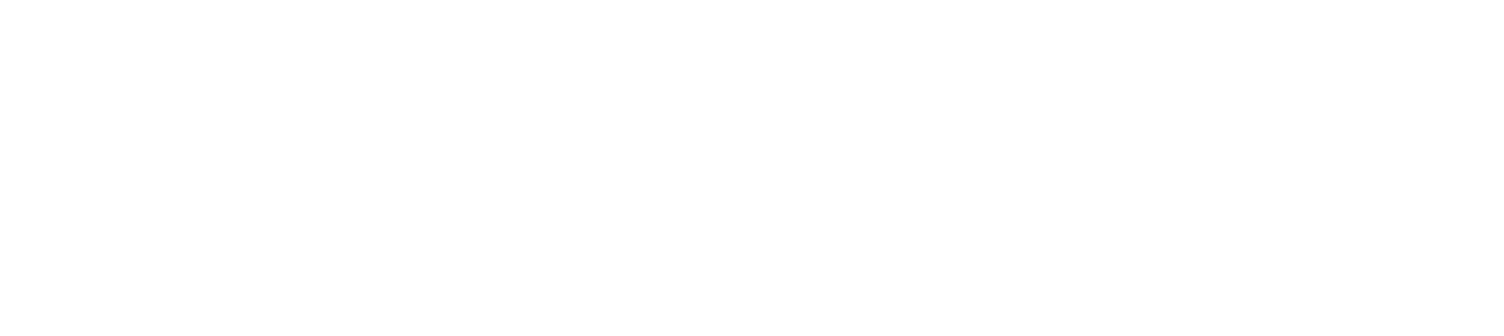 Sähkön siirtohinta eurooppalaisessa vertailussa
Lähde: Eurostat
28.6.2024
Sähkön siirtohinta eurooppalaisessa vertailussa
Lähde: Eurostat
28.6.2024
Sähkön siirtohinta eurooppalaisessa vertailussa
Lähteenä käytetty Eurostatin hintatietoa (kuluttaja-asiakkaat 5000-14999kWh/vuosi) sekä Eurelectricin raportin Power Distribution in Europe Facts & Figures tietoja verkkopituuksista ja asiakasmääristä eräissä EU-jäsenmaissa
28.6.2024
Sähkön siirtohinta eurooppalaisessa vertailussa
Lähteenä käytetty Eurostatin hintatietoa (kuluttaja-asiakkaat 2500-4999kWh/vuosi) sekä Eurelectricin raportin Power Distribution in Europe Facts & Figures tietoja verkkopituuksista ja asiakasmääristä eräissä EU-jäsenmaissa
28.6.2024
Lisätietoja
Ina Lehto
ina.lehto@energia.fi
+35840 570 5589
@InaLehto
https://energia.fi/